MakroekonomieDomácí produkt, měření produktuXMAK
13. 02. 2023; 20. 02. 2023
Olomouc
Autor: Ing. Jaroslav Škrabal
Hrubý domácí produkt – HDP (GDP)
= součet peněžních hodnot finálních výrobků a služeb vyprodukovaných během jednoho roku výrobními faktory alokovanými v dané zemi, a to bez ohledu, kdo je jejich vlastníkem.
2/34
Hrubý domácí produkt – HDP (GDP)
Podmínky pro započítaní do HDP:
jen to, co je nově vyprodukováno (NE opětovný prodej);
jen finální produkce (NE polotvary);
jen to, co prošlo trhem (NE domácí práce);
jen to, co je legální (NE černý/šedý trh) - ne tak úplně (Statistici zahrnují do národních účtů vedle prostituce a obchodu s drogami také krádeže motorových vozidel, ilegální výrobu a pašování cigaret, alkoholu a paliv a také porušování autorských práv.
3/34
Hrubý domácí produkt – HDP (GDP)
Ceny se v čase mění (zpravidla rostou), což může mít vliv na hodnotu HDP » možná zkreslení v čase a nemožnost srovnání.
Nominální HDP – vypočítává se v běžných cenách, tj. cenách roku ve kterém počítáme HDP.
4/34
Hrubý domácí produkt – HDP (GDP)
Reálný HDP – vypočítává se ve stálých cenách, tzn. cenách očištěných od změn (např. HDP za rok 2014 v cenách roku 2005). 
Důležitý pro posouzení vývoje ekonomiky v čase
Deflování= očištění od inflačních jevů čili převod z nominální hodnoty na reálnou.
5/34
Hrubý domácí produkt – HDP (GDP) vs.Hrubý národní produkt – HNP (GNP)
1. Hrubý domácí produkt
2. Hrubý národní produkt
U HDP je důležité, kde jsou VF umístěny (v domácí zemi či v cizině) bez ohledu na to, kdo je vlastní. 
U HNP je naopak důležité, kdo tyto výrobní faktory vlastní, bez ohledu na to, kde jsou umístěny.
6/34
Hrubý národní produkt – HNP (GNP)
Gross national product (GNP)
v české odborné literatuře se ale používá zkratka HNP.
= tržní hodnota všech finálních statků a služeb vyrobených výrobními faktory ve vlastnictví rezidentů dané země za dané časové období (zpravidla 1 rok).
Při výpočtu HDP nás tedy zajímá, kdo je vlastníkem výrobního faktoru (tj. národnost).
7/34
Hrubý národní produkt – HNP (GNP)
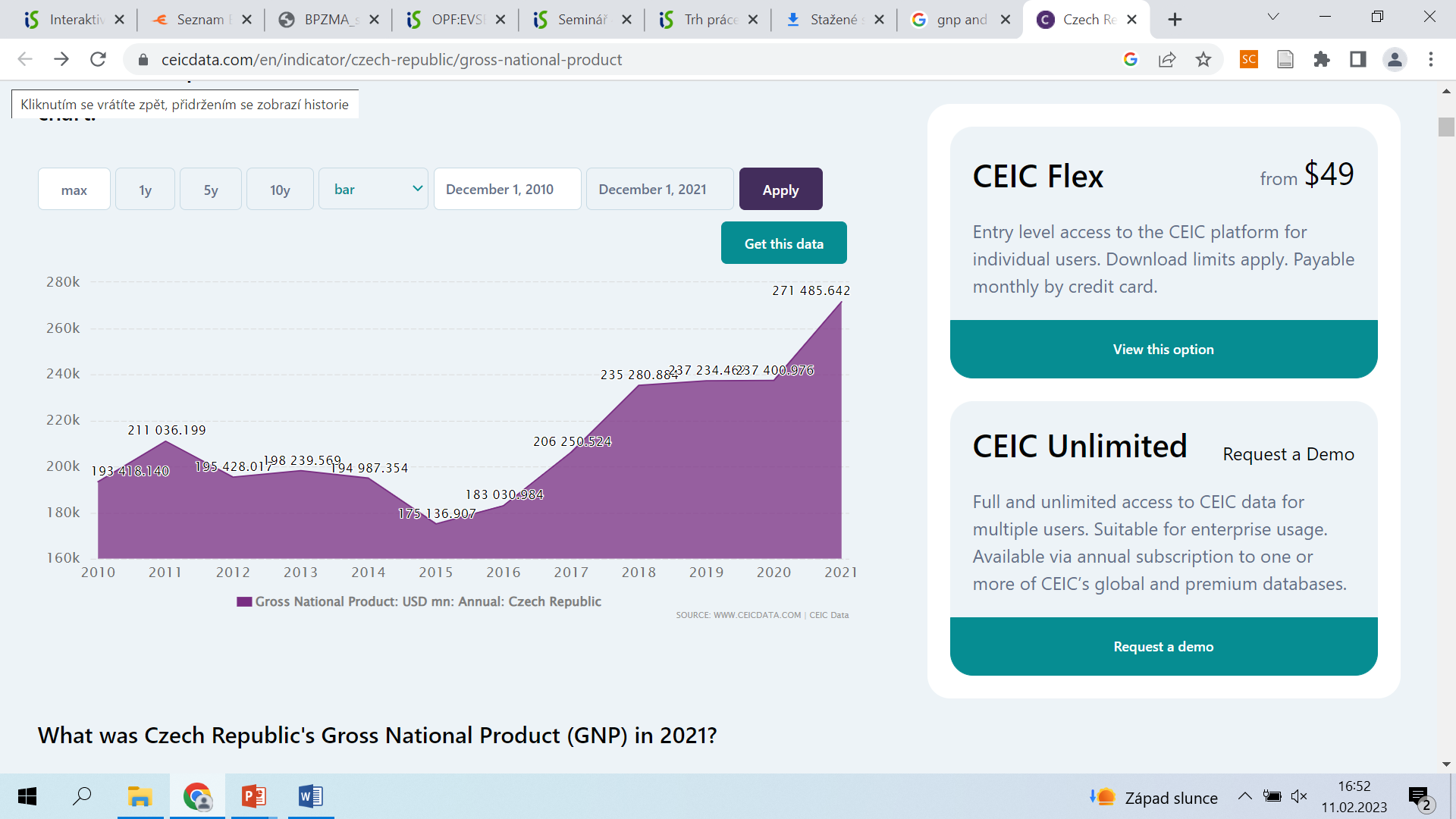 8/34
Hrubý domácí produkt - výpočet
Problémy s měřením HDP:
netržní statky - produkce domácností až 1/3 HDP;
volný čas - pokles pracovní doby (nebo státní svátky);
zhoršení životního prostředí;
stínová ekonomika -  v EU rozsah až 25 %, v ČR asi 15 % HDP;
kvalita zboží.
9/34
Šedá ekonomika
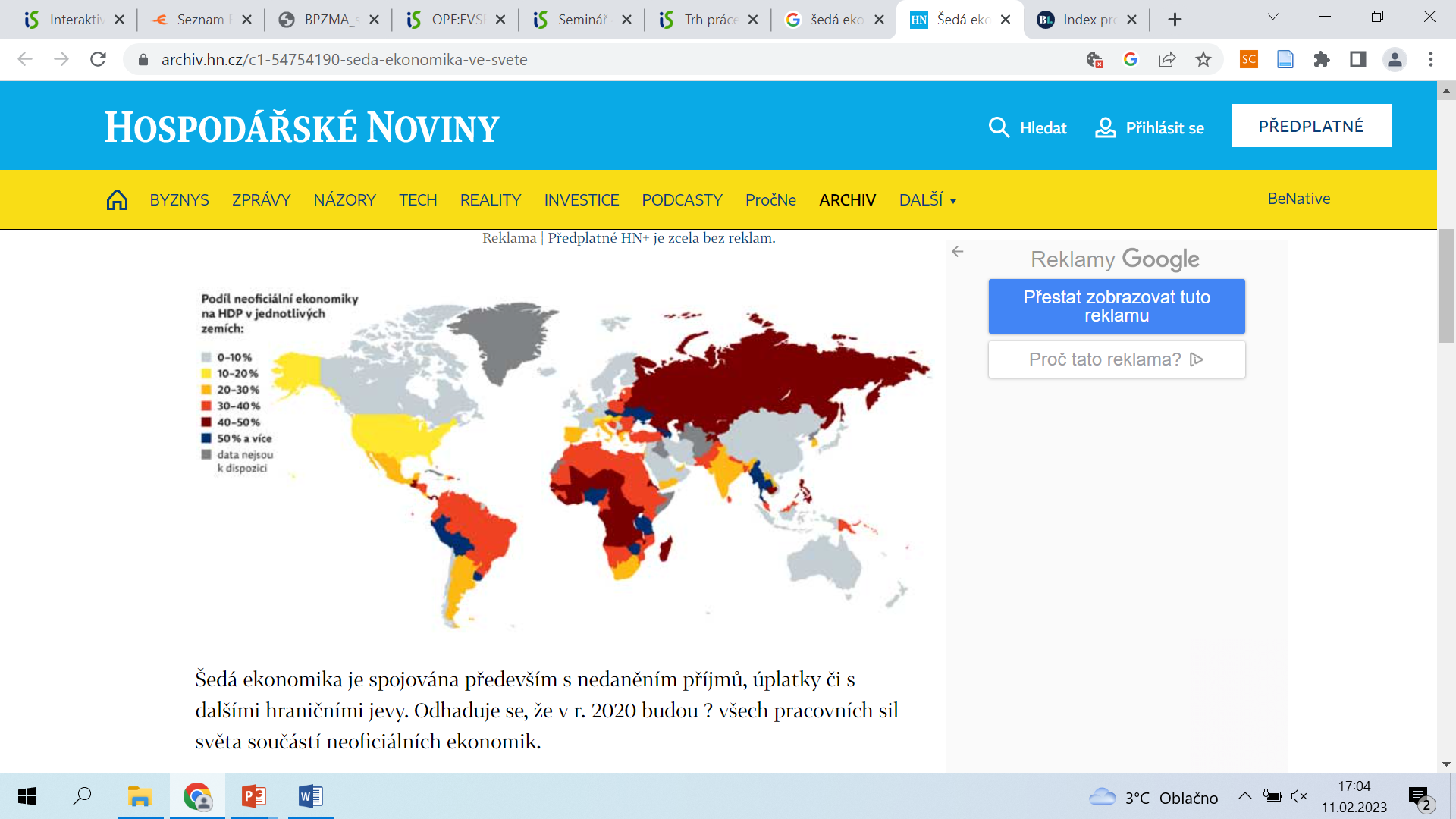 10/34
Šedá ekonomika
Důvody:
Vysoké pojistné odvody » práce na černo (až 2/3 podíl);
Platby bez faktury (řemeslníci);
Zejména ve výrobě, velkoobchod a maloobchod, stavebnictví a doprava, skladování a komunikace.
11/34
Index prosperity
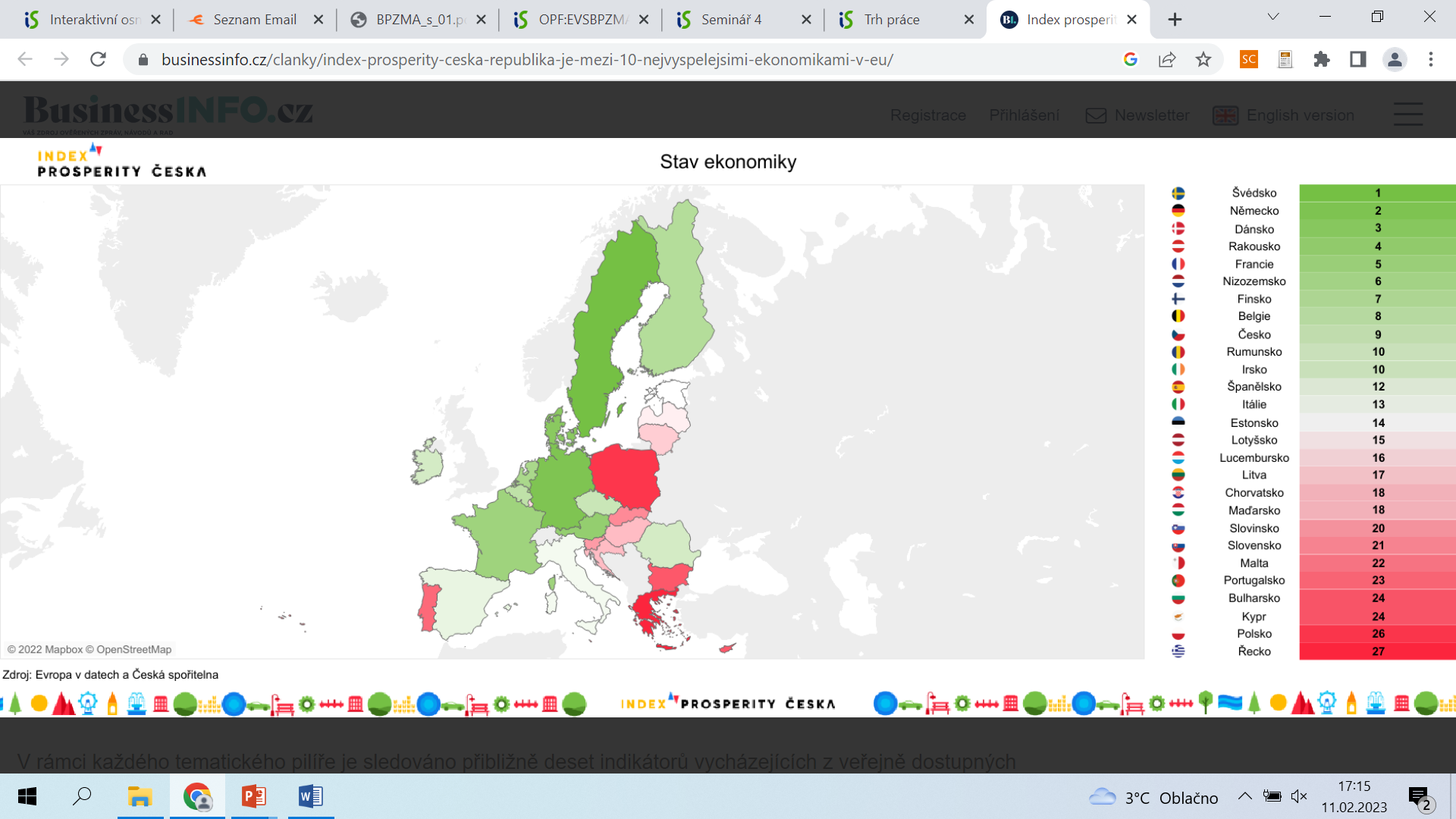 12/34
Hrubý domácí produkt – metody měření
Výdajová metoda
Důchodová (příjmová) metoda
Odvětvová metoda
13/34
Výdajová metoda (výdaj = příjem)
Podstata – sečteme výdaje ekonomických subjektů 

HDP = C + I + G + NX 

C= spotřeba domácností
I= hrubé soukromé investice
G= výdaje vlády na nákup statků a služeb
NX= čistý export (rozdíl mezi Exportem a Importem)
14/34
Spotřební výdaje (C)
Konečnou spotřebu domácností (C) = veškeré výdaje na výrobky a služby, které slouží k uspokojení individuálních potřeb domácností
Domácnosti nakupují předměty krátkodobé (potraviny) a dlouhodobé spotřeby (životnost déle než rok – auto, nábytek, domácí spotřebiče) a služby;
15/34
Investiční výdaje (I)
= investice soukromých podniků + nákup nových nemovitostí
Investice:
Fixní (nákup budov, strojů a zařízení)
Investice v podobě zásob
IG= hrubé investice čili souhrn všech investic
IR= obnovovací investice, tj. ty investice, které pouze nahrazují opotřebená výrobní zařízení a budovy (amortizaci neboli odpisy)
IN= čisté investice, tj. ty investice, jejichž cílem je rozšíření výrobní kapacity
IG=IR+IN
16/34
Vládní výdaje (G)
Vládní výdaje (G) za statky a služby (konečnou spotřebu vlády) = výdaje vlády na statky a služby sloužící k uspokojení kolektivních potřeb společnosti. 
Stát prostřednictvím vlády nakupuje nejrůznější výrobky a služby. 
!!! Nepatří sem TRANSFEROVÉ PLATBY
Vládní výdaje dále členíme na:
vládní výdaje za spotřební statky a služby (GC),
investiční výdaje vlády (GI).
17/34
Čistý export (NX)
Výdaje zahraničních subjektů – čistý export (NX). 
= vyjadřuje rozdíl mezi exportem (vývozem, EX) a importem (dovozem, IM). 
Export zahrnuje veškeré výdaje zahraničních subjektů ekonomických subjektů za statky a služby vyprodukované na území daného státu, kdežto import zahrnuje výdaje domácností ekonomických subjektů za statky a služby, které byly vyprodukovány v zahraničí.
18/34
Výdajová metoda (výdaj=příjem)
HDPFC= C+IG+G+NX-TN  (=HDP v cenách výrobních faktorů)

Čistý domácí produkt (NDP) = HDP po odečtení odpisů (amortizace)

NDP = C + IG + G + NX - a 
                    
nebo také 

NDP = C + IN + G + NX
19/34
Metody měření HDP – důchodová metoda
Hrubý domácí produkt určíme pomocí této metody jako součet všech důchodů, které ve sledovaném období získají za poskytnuté služby výrobních faktorů jejich vlastníci. 
vychází z důchodů (příjmů), jež plynou ek. subjektům z vlastnictví VF a jež byly použity na tvorbu HDP
20/34
Metody měření HDP – důchodová metoda
Tyto důchody mají podobu:
mezd, úroků, zisků, renty, příjmů ze samozaměstnání 
Dále do výpočtu HDP důchodovou metodou započítáváme do jeho hodnoty:
nepřímé daně (TN) , amortizaci (odpisy, a)
21/24
Metody měření HDP – odvětvová metoda měření HDP
Pomocí této metody je hrubý domácí produkt dán součtem všech hrubých přidaných hodnot, které byly ve sledovaném období vytvořeny v jednotlivých sektorech národního hospodářství. 
Přidaná hodnota je hodnota, kterou jednotliví výrobci postupně v průběhu výrobního procesu přidávají svým úsilím k hodnotě nakupovaných surovin, polotovarů a služeb. 
Hrubý národní produkt (HNP, GNP) představuje celkovou produkci vyrobenou národními firmami příslušné země, ať již v zemi samé nebo v zahraničí. 
Čistý národní produkt (ČNP, NNP) na rozdíl od hrubého národního produktu nezahrnuje obnovovací investice (amortizaci).
22/34
Metody měření HDP – odvětvová metoda měření HDP
Pomocí této metody je hrubý domácí produkt dán součtem všech hrubých přidaných hodnot, které byly ve sledovaném období vytvořeny v jednotlivých sektorech národního hospodářství. 
Přidaná hodnota je hodnota, kterou jednotliví výrobci postupně v průběhu výrobního procesu přidávají svým úsilím k hodnotě nakupovaných surovin, polotovarů a služeb.
23/34
Metody měření HNP
HNP se dá spočítat přes HDP, když k němu přičteme tzv. čisté vlastnické důchody ze zahraničí (NR): 
HNP = C + I + G + NX + NR
Odečtením znehodnocení kapitálu od HNP dostaneme čistý národní produkt (NNP) 
NNP=C + I + G + NX + NR - a
Pokud od hodnoty NNP odečteme i nepřímé daně TN, dostaneme národní důchod (NI)=součet plateb za užití výrobních faktorů bez ohledu na to, jestli je skutečně domácnosti obdrží.
NI = C + I + G + NX + NR - a - TN  (výdajovou metodou)
NI =  w + i + z + n + s   (důchodovou metodou)
24/34
Kritika HDP jako ukazatele
Součet výdajů v ekonomice (peněžní toky)
Může docházet ke zkreslení (dominance jednoho sektoru, šedá ekonomika)
Důležitá je i dimenze udržitelnosti s ohledem na přírodní zdroje, očekávané délky života, vzdělanost obyvatelstva atd.
Ekologické limity (viz. kjótský protokol a USA)
Problematika výdajů na armádu (roste G) – roste ale životní úroveň obyvatel? 
Volný čas (při obětování volného času lze více pracovat a přispívat k růstu HDP), znamená to ale růst životní úrovně?
Růst HDP za cenu zadlužování
Distribuce příjmů mezi obyvateli země (SAE nebo Rovníková Guinea)
=> HDP nelze vnímat jako vhodný ukazatel blahobytu, spíše jako ukazatele produkční výkonnosti a je nutné jej doplnit dalšími dodatečnými ukazateli
25/34
Alternativní ukazatele měření výkonnosti ekonomiky
Čistý ekonomický blahobyt  upravuje HDP o:
hodnotu volného času jako jednu z forem široce pojímaného bohatství
netržní statky to je statky vytvářené v domácnosti, například úklid,
kvalitu statků – mnohdy cenový vývoj ukazuje opačný směr než kvalita statků
stínovou (šedou) ekonomiku - zahrnuje legální aktivity, které ale neprocházejí oficiálním
trhem, je utajená a není evidovaná, souvisí s daňovými úniky
škody na životním prostředí - tzv. negativní externality, které ve skutečnosti hodnotu HDP snižují.
26/34
Alternativní ukazatele měření výkonnosti ekonomiky
Index lidského rozvoje (HDI):
pro srovnání klíčových rozměrů lidského rozvoje, mezi které patří: dlouhý a zdravý život, přístup ke vzdělání a životní standard
Součástí indexu jsou:
Očekávaná délka života
Délka vzdělávání
HDP
27/34
Alternativní ukazatele měření výkonnosti ekonomiky
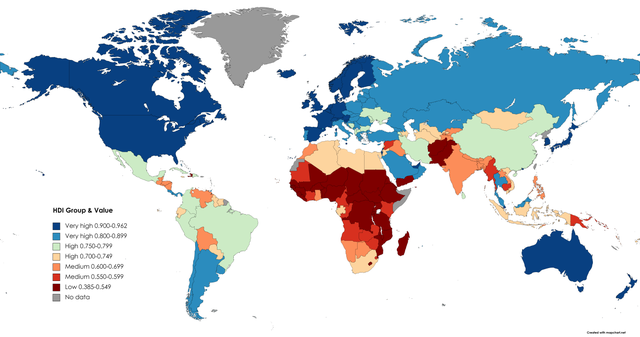 HDI velmi vysoký (rozvinuté země); HDI  vysoký (rozvojové země) 
HDI  střední (rozvojové země);  HDI nízký (rozvojové země)
28/34
Příklady k procvičení
29/34
Příklad č. 1
Znáte tyto charakteristiky malé otevřené ekonomiky: Ig=1 000, In=500, C=3 000, EX=5 000, IM=6 000, G= 2000 a Tn=500. Určete hodnotu čistého exportu a hrubého domácího produktu výdajovou metodou.
Čistý export: NX = EX – IM 
     (čistý export = export – import)
NX = EX – IM
NX = EX – IM
NX = 5 000 – 6 000
NX = - 1 000 mil. Kč
HDP (Hrubý domácí produkt)
HDP = C + G + Ig + NX
HDP = 3 000 + 2 000 + 1 000 – 1 000
HDP = 5 000 mil. Kč
30/34
Příklad č. 2
Znáte tyto charakteristiky malé otevřené ekonomiky: Ig=500, In=200, C=1 000, EX=2 000, IM=1 000, G=500 a Tn=700. Určete čistý export (NX), výši obnovovacích investic (totéž jako amortizace), HDP.
Čistý export: NX = EX – IM 
NX = EX – IM
NX = EX – IM
NX = 2 000 – 1 000
NX = 1 000 mil. Kč
HDP 
HDP = C + G + Ig + NX
HDP = 1 000 + 500 + 500 + 1 000
HDP = 3 000 mil. Kč
Amortizace
Ir = Ig – In
Ir = 500 – 200
Ir = 300 mil. Kč
31/34
Příklad č. 3
V ekonomice činí čisté investice 50 a obnovovací investice 60. Soukromá spotřeba je 200, export činí 60 a dovoz 80, vládní výdaje jsou 130. Vypočítejte:
Amortizaci a hrubé investice;
Čistý export;
HDP;
HDP v uzavřené ekonomice.
b) Čistý export
NX = EX – IM
NX = 60 – 80
NX = - 20 mil. Kč
c) HDP 
HDP = C + G + Ig + NX
HDP = 200 + 110 + 130 - 20
HDP = 420 mil. Kč
Amortizaci a hrubé investice
Ir = a = 60 mil. Kč
Hrubé investice:
Ig  = Ir + In
Ig  = 60 + 50
Ig  = 110 mil. Kč
d) HDP v uzavřené ekonomice
HDP = C + G + Ig
HDP = 200 + 110 + 130 
HDP = 440 mil. Kč
32/34
Příklad č. 4
Vylo zjištěno, že v uvažovaném roce důchody vlastníků výrobních faktorů (v mil. peněžních jednotek) činily:
Vypočítejte hodnotu národního důchodu ve státu PIKO v roce 2022.
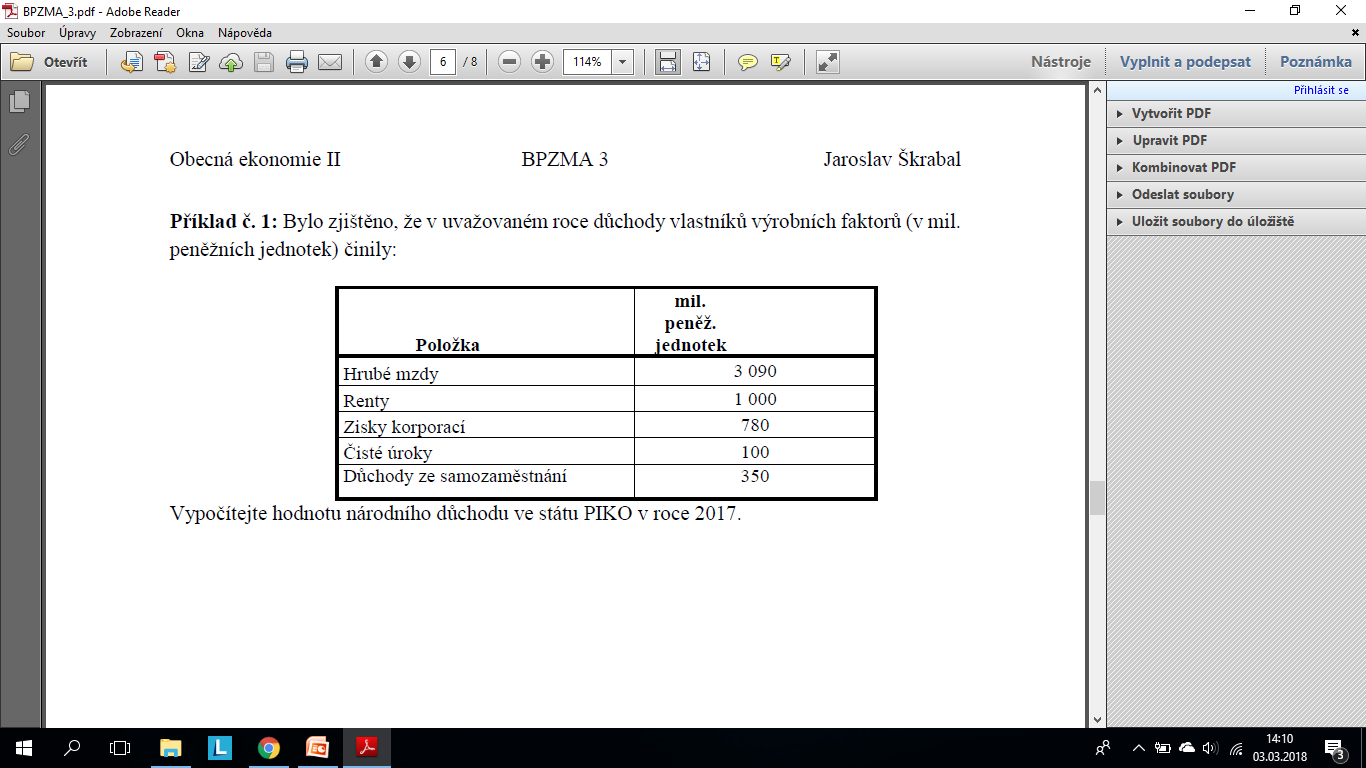 NI = w + i + z + s + n
NI = 3 090 + 100 + 780 +350 + 1 000
NI = 5 320 mld. Kč
33/34
DĚKUJI ZA POZORNOST